Boa - Beginner
- Level 1 -
Basic Types in Boa
bool - Typical Boolean as you’d find in other languages, evaluates to true or false (ex; true)
string - Array of Unicode characters, (ex; “hello”)
int - 64-bit signed integer
float - 64-bit IEEE floating point value
(notice the larger quantity of bits allocated to int and float values)
time - unsigned integer representing the number of microseconds since 00:00:00 UTC 1 January 1970
In a future lecture the Data Structure Types will be covered...
Domain-Specific Types
Project
id : string
name : string
programming_languages : array of string
code_repositories : array of CodeRepository
Person
email : string
real_name : string
username : string
CodeRepository, Revision, etc.
Generic enough to support any object-oriented language
Output Aggregators
All of these aggregators end in “of T” this denotes the type of the thing being aggregated.
Indices can be used to reference elements of the projects to do more specific operations on the project data.

From the previous lecture:
Sum - sum [indices] of T  Computes the sum of the data.
Top - top (param) [indices] of T [weight]  Records the top (param) number of elements.

New:
Bottom - bottom [param] [indices] of T [weight] - Gets the bottom (param) elements
Collection - collection [indices] of T - Collects data points without performing any operations. 
Set - set (param) [indices] of T - A set of data. Param denotes an optional specified limit to the number of results. The set contains the first param elements if specified. 
Mean - mean [indices] of T - Calculates average of the data. 
Minimum - minimum [param] [indices] of T [weight] - gets the lowest (param) sets of weighted elements
Maximum - maximum [param] [indices] of T [weight] - gets the highest (param) sets of weighted elements
Quantifiers
Loop with conditions
General form:

If there exists a value of i where condition holds, then run body once (with i bound to one matching value)
Condition must be a bool statement
3 types: foreach, exists, ifall
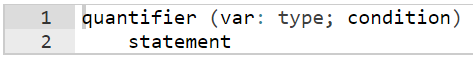 [Speaker Notes: What if there’s more than one statement?]
One Example!
What are the five most used licences?

Licences → array of string type
licenses is an attribute of Project
Must iterate through array using quantifier 
Five most → top aggregator
Most used → need to count # licences
One Example!
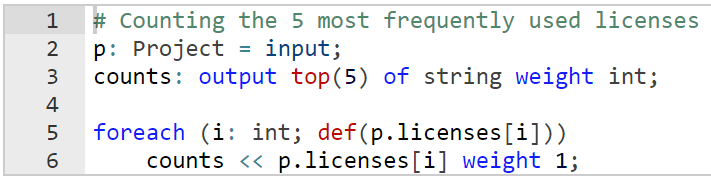 Resources
Microsoft Presentation: https://youtu.be/KZi_KdWv8ns